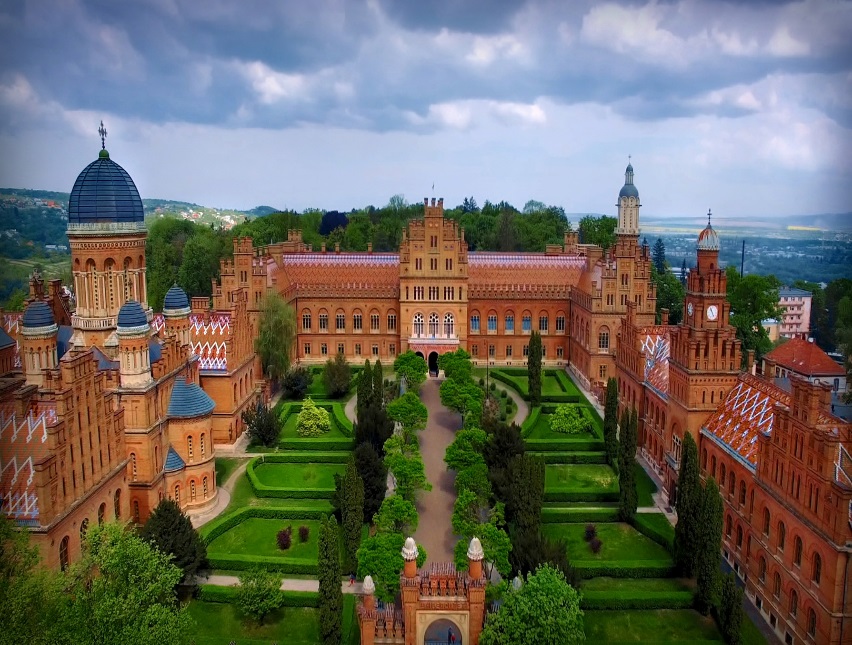 Аналіз якості знань студентів 
з навчальних дисциплін 
за результатами літньої екзаменаційної сесії 
( 2019-2020 н.р.)
© Центр забезпечення якості та організації освітнього процесу
Показники навчальних досягнень  студентів університету 
за підсумками  літньої екзаменаційної сесії 
(2019-2020 н.р.)
2
© Центр забезпечення якості та організації освітнього процесу
Показники навчальних досягнень  студентів денної форми навчання 
ОР «Бакалавр» за підсумками  літньої екзаменаційної сесії 
(2019-2020 н.р.)
3
© Центр забезпечення якості та організації освітнього процесу
Показники навчальних досягнень  студентів ОР «Бакалавр»
 у розрізі факультетів/інститутів (літня екзаменаційна сесія  2019-2020 н.р.)
4
© Центр забезпечення якості та організації освітнього процесу
Показники навчальних досягнень  студентів денної форми навчання 
ОР «Магістр» університету за підсумками  літньої екзаменаційної сесії 
(2019-2020 н.р.)
5
© Центр забезпечення якості та організації освітнього процесу
Показники навчальних досягнень  студентів ОР «Магістр» 
у розрізі факультетів/інститутів (літня екзаменаційна сесія 2019-2020 н.р.)
6
© Центр забезпечення якості та організації освітнього процесу
Кількість незадовільних оцінок у розрізі  курсів 
за результатами літньої екзаменаційної сесії 2019-2020 н.р.
7
© Центр забезпечення якості та організації освітнього процесу
Результати успішності та якості знань студентів фахового коледжу
за підсумками літньої екзаменаційної сесії 2019-2020 н.р.
8
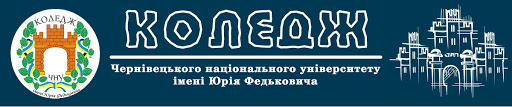 © Центр забезпечення якості та організації освітнього процесу
Результати успішності та якості знань студентів фахового коледжу
за підсумками літньої екзаменаційної сесії у розрізі спеціальностей 
(2019-2020 н.р.)
9
© Центр забезпечення якості та організації освітнього процесу
Кількість навчальних дисциплін, показники якості  
яких у межі < 35% - 40%, > 75% - 80%
10
© Центр забезпечення якості та організації освітнього процесу
Показник якості навчальних досягнень студентів 
інституту біології, хімії та біоресурсів 
в межах < 35 - 40 % – 8 дисциплін, > 75 - 80 % – 3 дисципліни
11
© Центр забезпечення якості та організації освітнього процесу
Показник якості навчальних досягнень студентів 
факультету математики та інформатики 
в межах < 35 - 40 % – 12  дисциплін, > 75 - 80 % – 1 дисципліна
12
© Центр забезпечення якості та організації освітнього процесу
ДЯКУЮ ЗА УВАГУ!
© Центр забезпечення якості та організації освітнього процесу